PHYS 3313 – Section 001Lecture # 20
Wednesday, April 15, 2015
Dr. Jaehoon Yu
Finite Square Well Potential
Penetration Depth
Degeneracy
Simple Harmonic Oscillator
Barriers and Tunneling
Alpha Particle Decay
Wednesday, April 15, 2015
PHYS 3313-001, Spring 2015                     Dr. Jaehoon Yu
1
Announcements
Research paper deadline is Monday, May 4
Research presentation deadline is Sunday, May 3
Homework #5
CH6 end of chapter problems: 34, 39, 46, 62 and 65
Due Wednesday, Apr. 22
Reading assignments
CH7.6 and the entire CH8
Bring out the special project #5 
No Colloquium today
Wednesday, April 15, 2015
PHYS 3313-001, Spring 2015                     Dr. Jaehoon Yu
2
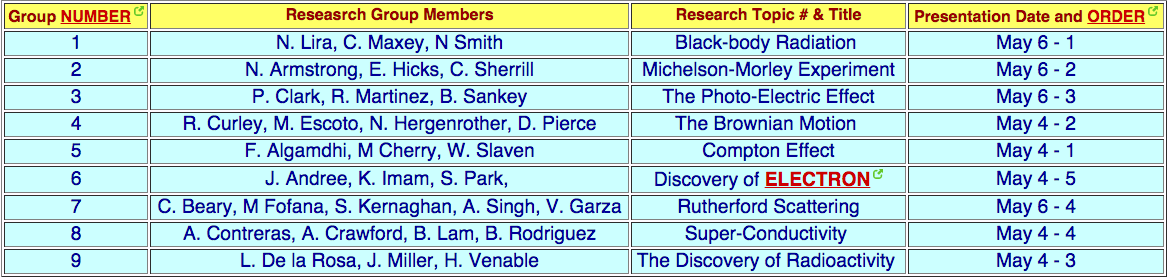 Wednesday, April 15, 2015
PHYS 3313-001, Spring 2015                     Dr. Jaehoon Yu
3
Finite Square-Well Potential
The finite square-well potential is

The Schrödinger equation outside the finite well in regions I and III is
				 for regions I and III, or using
	yields	    . The solution to this differential has exponentials of the form eαx and e-αx.  In the region x > L, we reject the positive exponential and in the region x < 0, we reject the negative exponential.  Why?
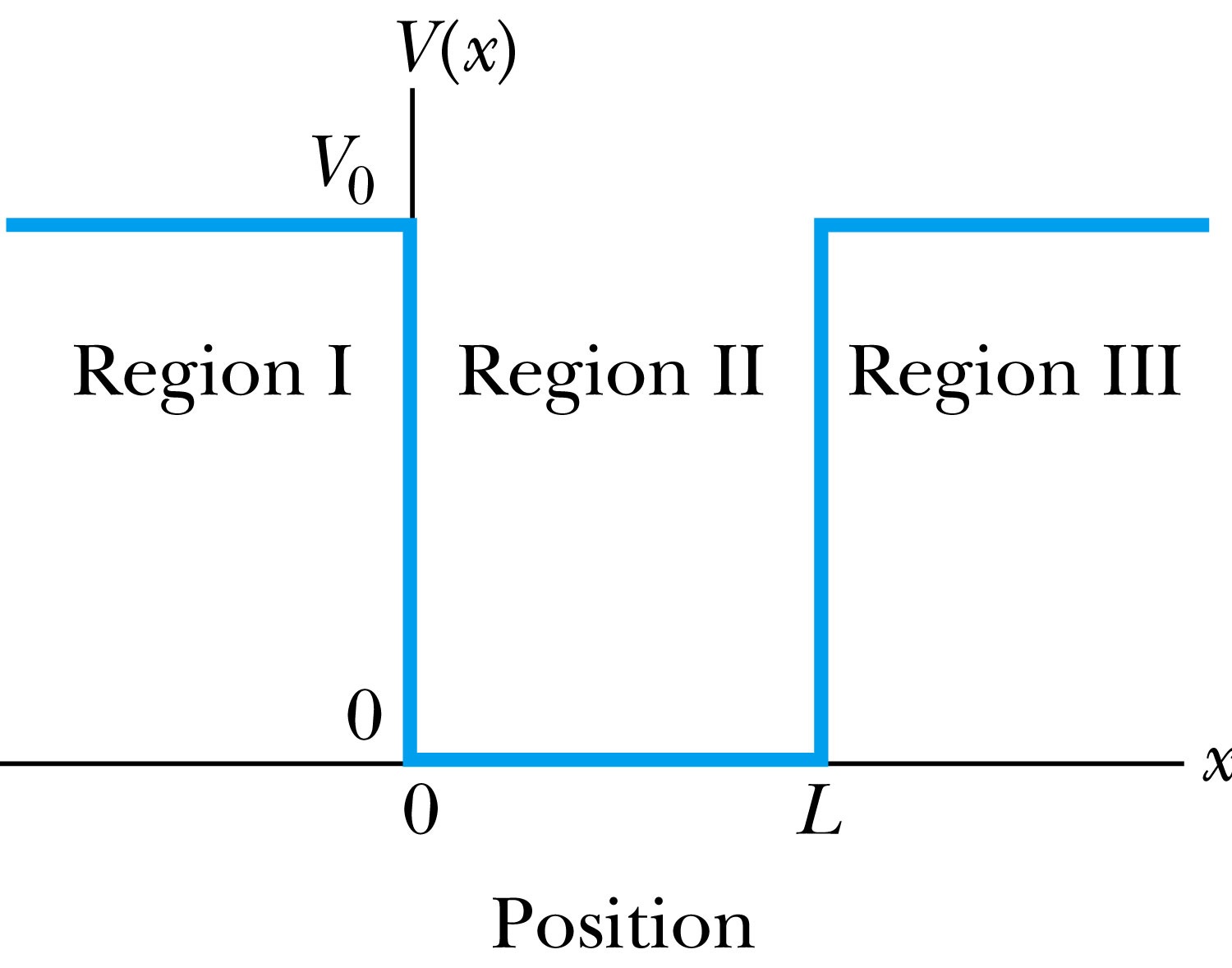 This is because the wave function should be 0 as x±infinity.
Wednesday, April 15, 2015
PHYS 3313-001, Spring 2015                     Dr. Jaehoon Yu
4
Finite Square-Well Solution
Inside the square well, where the potential V is zero and the particle is free, the wave equation becomes		          where 

Instead of a sinusoidal solution we can write 

The boundary conditions require that

	and the wave function must be smooth where the regions meet.
Note that the wave function is nonzero outside of the box. 
Non-zero at the boundary either..
What would the energy look like?
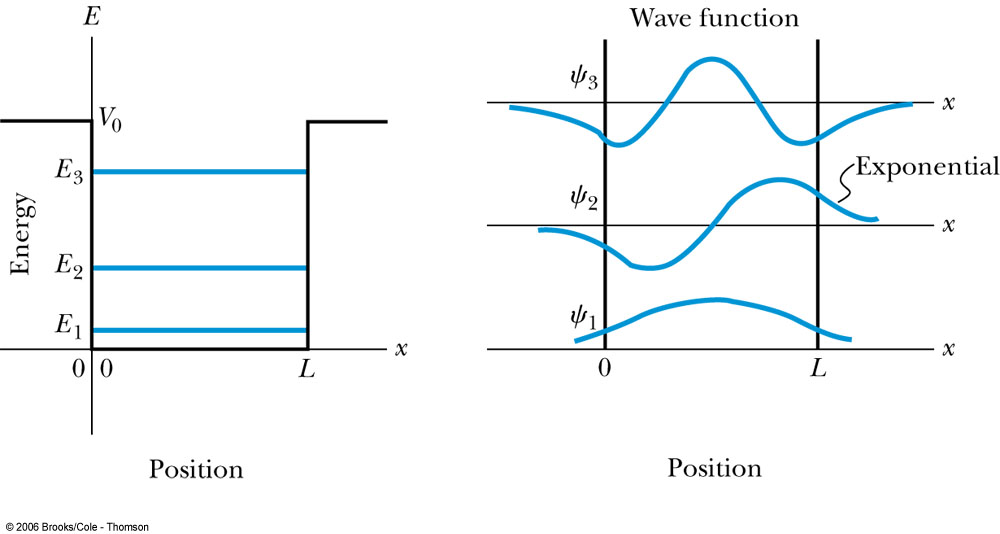 Wednesday, April 15, 2015
PHYS 3313-001, Spring 2015                     Dr. Jaehoon Yu
5
Penetration Depth
The penetration depth is the distance outside the potential well where the probability significantly decreases. It is given by


It should not be surprising to find that the penetration distance that violates classical physics is proportional to Planck’s constant.
Wednesday, April 15, 2015
PHYS 3313-001, Spring 2015                     Dr. Jaehoon Yu
6
Three-Dimensional Infinite-Potential Well
The wave function must be a function of all three spatial coordinates. 
We begin with the conservation of energy
Multiply this by the wave function to get


Now consider momentum as an operator acting on the wave function. In this case, the operator must act twice on each dimension. Given:


The three dimensional Schrödinger wave equation is
Rewrite
Wednesday, April 15, 2015
PHYS 3313-001, Spring 2015                     Dr. Jaehoon Yu
7
Ex 6.10: Expectation values inside a box
Consider a free particle inside a box with lengths L1, L2 and L3 along the x, y, and z axes, respectively, as shown in the figure.  The particle is constrained to be inside the box.  Find the wave functions and energies.  Then find the ground energy and wave function and the energy of the first excited state for a cube of sides L.
What are the boundary conditions for this situation?
Particle is free, so x, y and z wave functions are independent from each other!
Each wave function must be 0 at the wall!
Inside the box, potential V is 0.
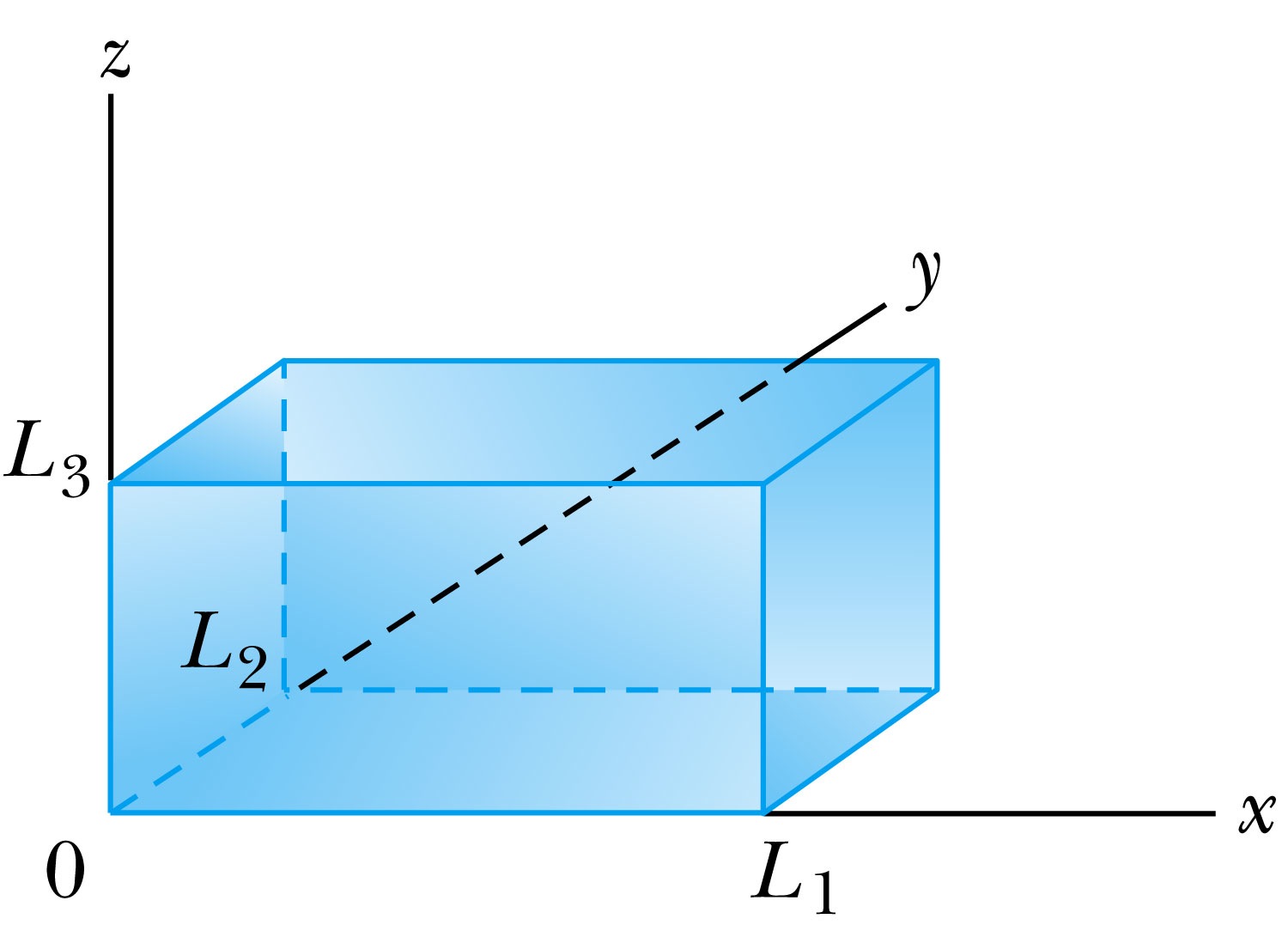 A reasonable solution is
Using the boundary condition
So the wave numbers are
Wednesday, April 15, 2015
PHYS 3313-001, Spring 2015                     Dr. Jaehoon Yu
8
Ex 6.10: Expectation values inside a box
Consider a free particle inside a box with lengths L1, L2 and L3 along the x, y, and z axes, respectively, as shown in figure.  The particle is constrained to be inside the  box.  Find the wave functions and energies.  Then find the round energy and wave function and the energy of the first excited state for a cube of sides L.
The energy can be obtained through the Schrödinger equation
What is the ground state energy?
E1,1,1 when n1=n2=n3=1, how much?
When are the energies the same for different combinations of ni?
Wednesday, April 15, 2015
PHYS 3313-001, Spring 2015                     Dr. Jaehoon Yu
9
Degeneracy*
Analysis of the Schrödinger wave equation in three dimensions introduces three quantum numbers that quantize the energy. 
A quantum state is degenerate when there is more than one wave function for a given energy.
Degeneracy results from particular properties of the potential energy function that describes the system. A perturbation of the potential energy, such as the spin under a B field, can remove the degeneracy.
*Mirriam-webster: having two or more states or subdivisions
Wednesday, April 15, 2015
PHYS 3313-001, Spring 2015                     Dr. Jaehoon Yu
10